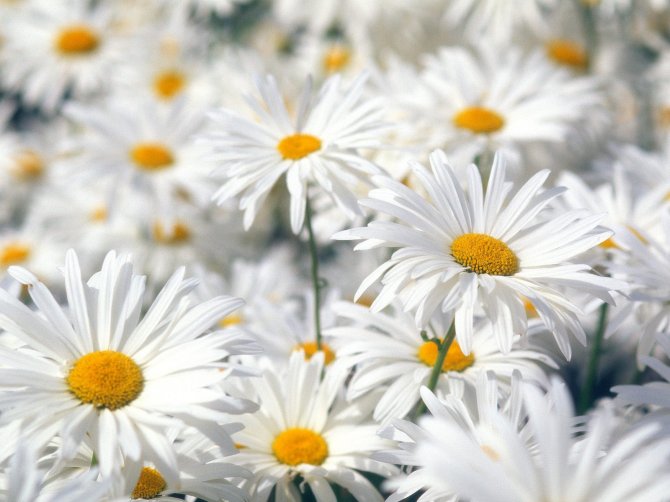 Plural Form of the Nouns
Множественное число имен существительных
-S
Singular
Plural
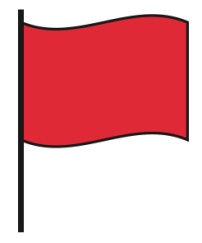 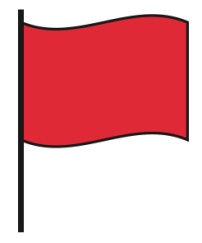 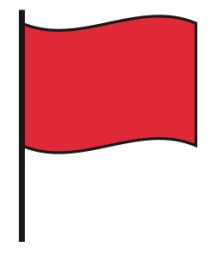 Flag



Cat
Flags



Cats
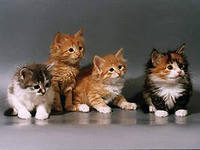 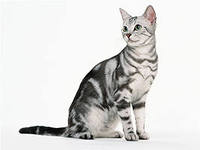 -s, -ss, -sh, -ch, -x, -o          -  -es
Singular
Plural
Buses
Classes
Dishes
Watches
Foxes
Potatoes
Bus
Class
Dish               
Watch
Fox
Potato
BUT
PHOTOS
PIANOS
RHINOS
Consonant + y                     -ies
Puppy


Baby


Lady
Puppies


Babies


Ladies
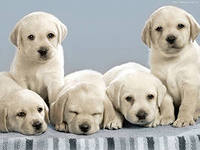 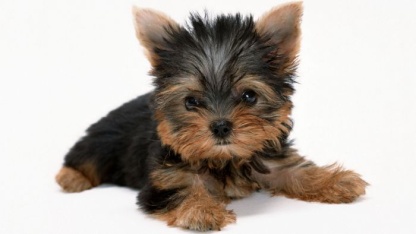 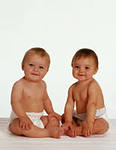 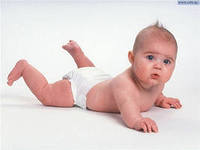 Vowel (a, e, i, o, u) + y                 -s
Singular
Plural
Boy


Toy
Boys


Toys
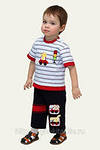 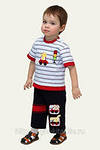 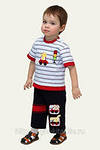 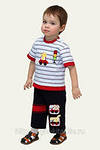 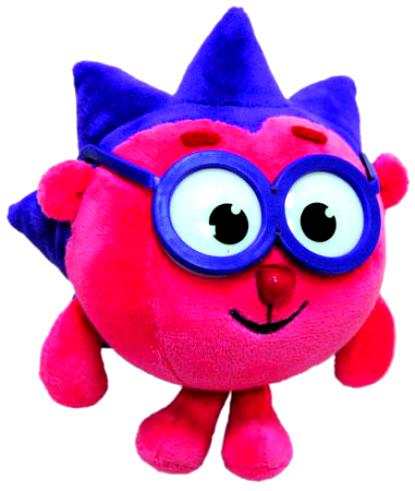 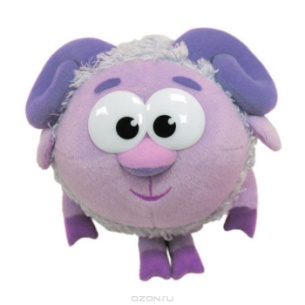 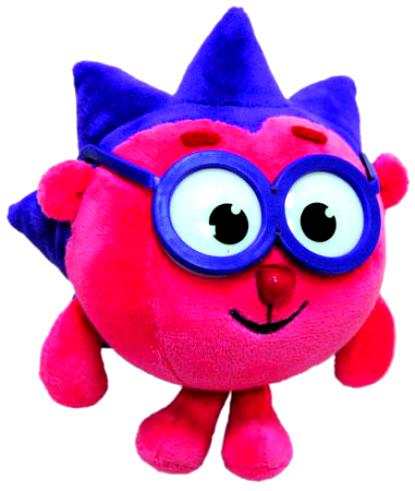 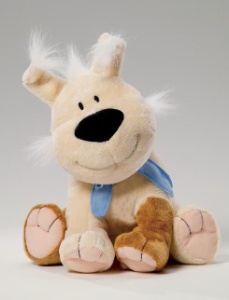 -f, -fe                 - ves
Singular
Plural
Leaf 


Life
Leaves


Lives
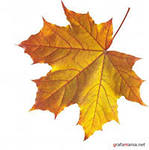 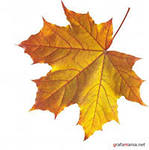 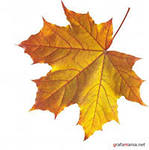 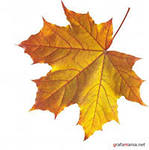 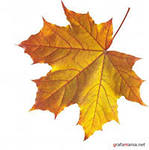 BUT
ROOFS
HANDKERCHIEFS
DWARFS = DWARVES
SCARVES = SCARFS
Irregular Plurals
One man                 Three men       
              One woman                Three women
                  One child                 Three children
                 One tooth                 Three teeth
                   One foot                  Two feet 
               One goose                   Three geese
              One mouse                   Three mice
                One sheep                   Three sheep
BUT
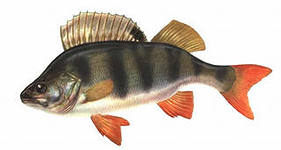 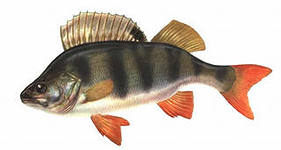 Three  fish
One fish                    
                                                Three fishes


                                                Three fruit
One fruit        
                                                Three fruits
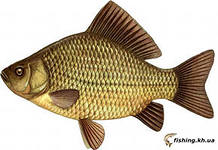 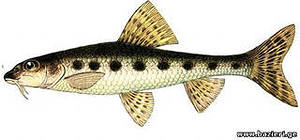 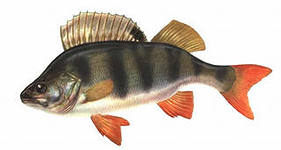 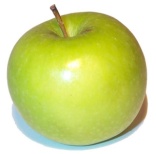 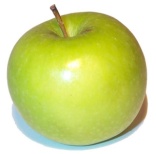 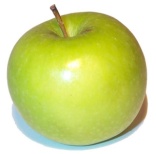 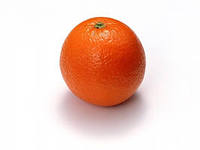 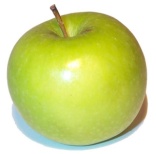 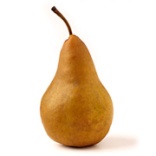 Drill
Put the nouns into a plural form:

tooth  -   …                   tomato - …          
city      -  …                   roof - …
box     -   …                   apple - …
mouse - …                   child - … 
forest  - …                    country - …
wolf  -  …                     photo - …
key   - …                       sheep - …